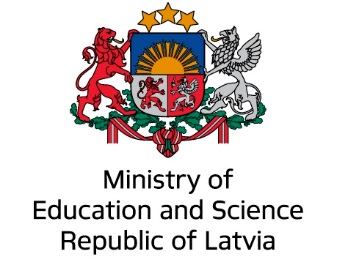 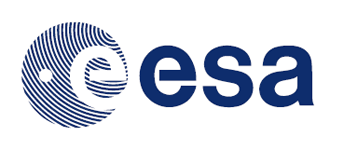 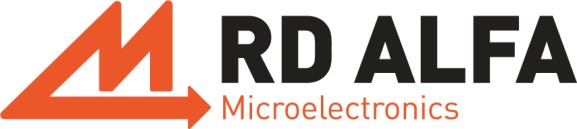 RD ALFA Microelectronics
Overview of PECS projects
European Space Agency Information Day
11th January, 2017

Point of Contact: Ms. Maite Trujillo: maite.trujillo@esa.int
Mr. Laurent Marchand: laurent.marchand@esa.int
Juna Zhaleiko
Project Manager
juna.zhaleiko@rdalfa.eu
RD ALFA Microelectronics Profile
Founded in 1962  RD ALFA Microelectronics was a pioneer in electronic technology. 
50 years of experience in development and production of high quality analogue microcircuits;
Certification according to ISO 9001:2008;
ITAR free,  we compete with USA companies
Up to the collapse of the Soviet Union, Latvia and our company took part in several significant space programs: 
	*) Lunokhod (Moonwalker)
	*) Buran and its launch vehicle Energy
	*) Space Station MIR
	*) Spacecraft SOYUZ
	*) others

    These days RD ALFA Microelectronics works in co-operation with European Space Agency and local institutions.
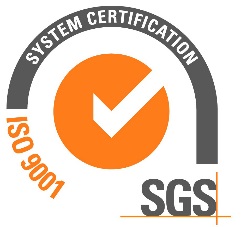 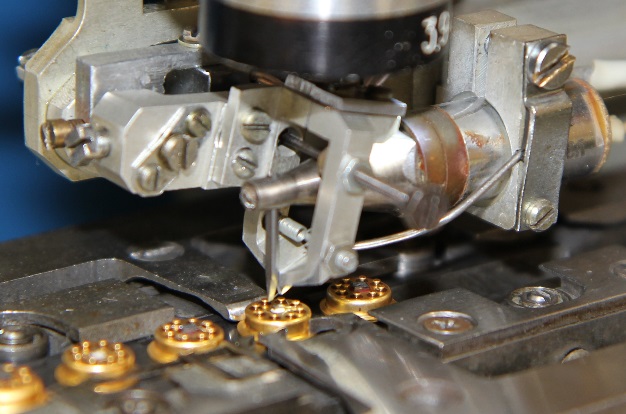 PRODUCT SUMMARY
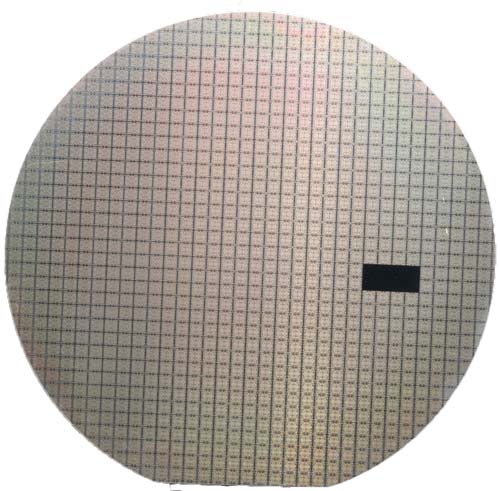 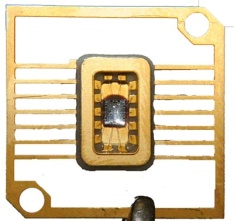 Operational amplifiers (rapid, multichannel, micropower, precision)
Comparators
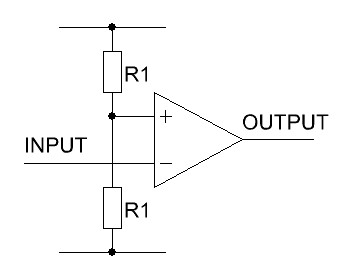 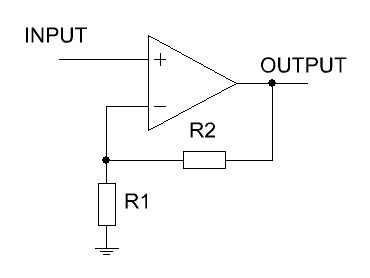 Switches and multiplexers
Differential pairs
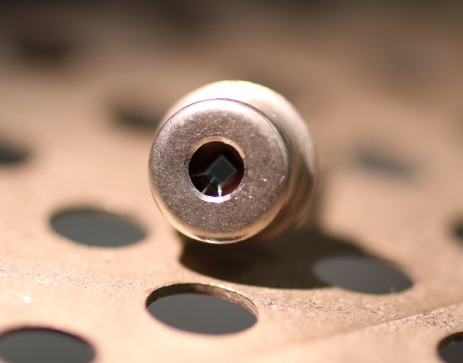 Microcircuits for data acquisition systems (αRD14864TF5S and αRD14861TF5S )
NEW GENERATION Photodetector
PECS Projects
Total sum of signed contracts: 250K EUR
Our goal
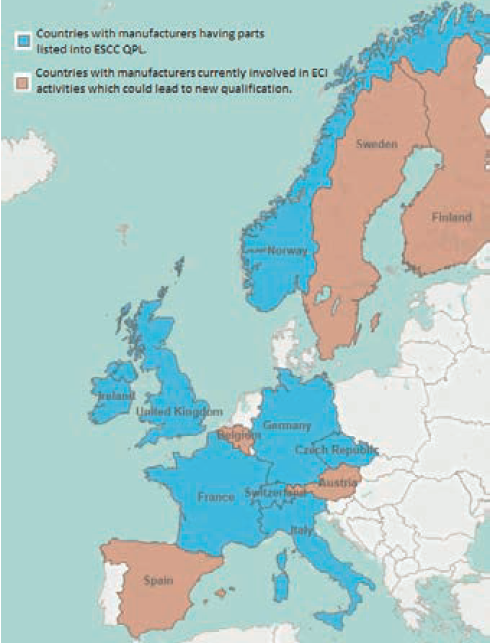 In 5 years we plan to become ESCC qualified producer of space
grade  components.
The map to the left shows the distribution of ECI* and ESCC** qualified supported manufacturers, we are adding Latvia on this map.
*ECI: European Component Iniciative
**ESCC: European Space Component Coordination
[Speaker Notes: Nothing, except rockets, is fast in space industry.]
Start with small project!
Conduct feasibility study (50K EUR, 6 month)
Analyze current situation of your products/services in Space Industry 
Identify potential products for further development 
Get valuable contacts in Space Industry
Learn how to work with ESA!
Benefits of pecs
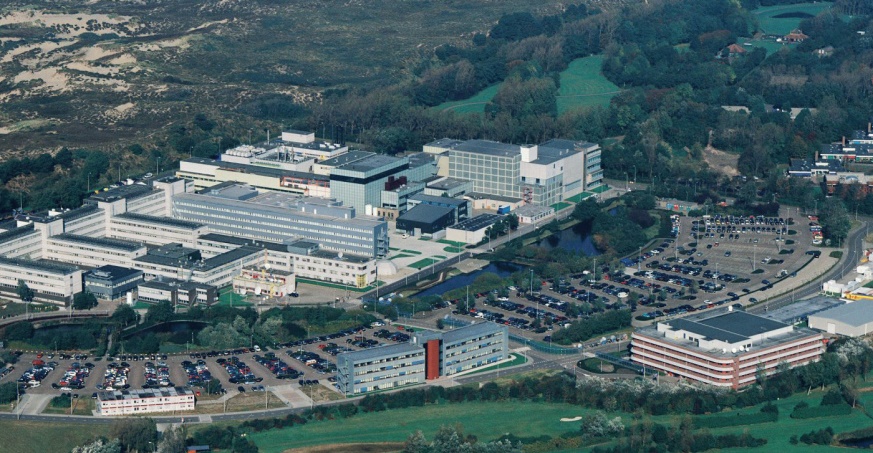 Be as «close to Space» as possible!
Get valuable contacts from your 
Industry;
ESA expert will become of your
 industry guru;
Expand your product line;
Collaboration options with ESA 
companies;
Get to know decision makers from
 leading EU companies;
Enlarge export possibilities;
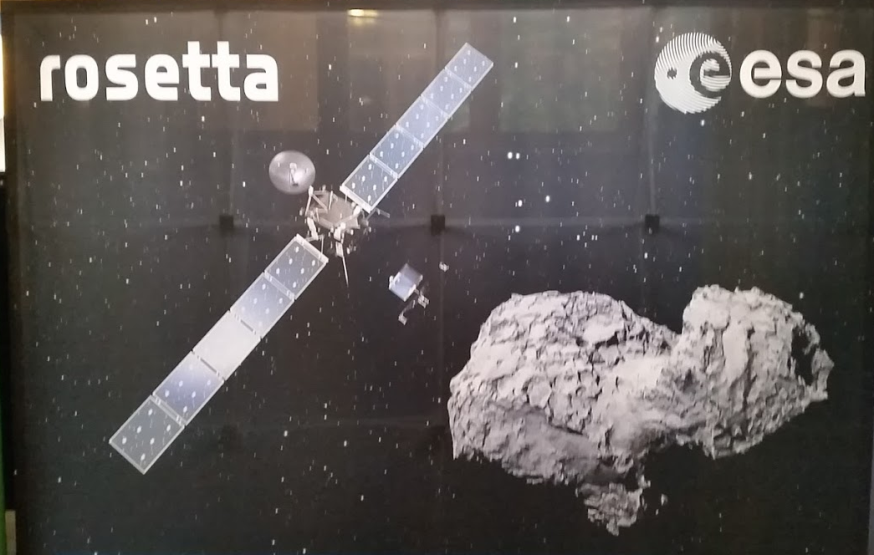 [Speaker Notes: Reach level of european leading companies in Space industry]
Get access to ESA services
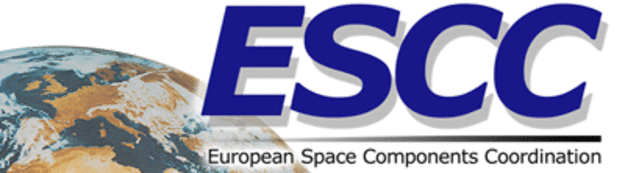 Get access to ESA free events
ESCC training day
Industry Space Days
Conferences, check escies.org
ECOS training

Use ESA testing facilities
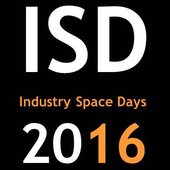 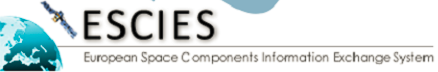 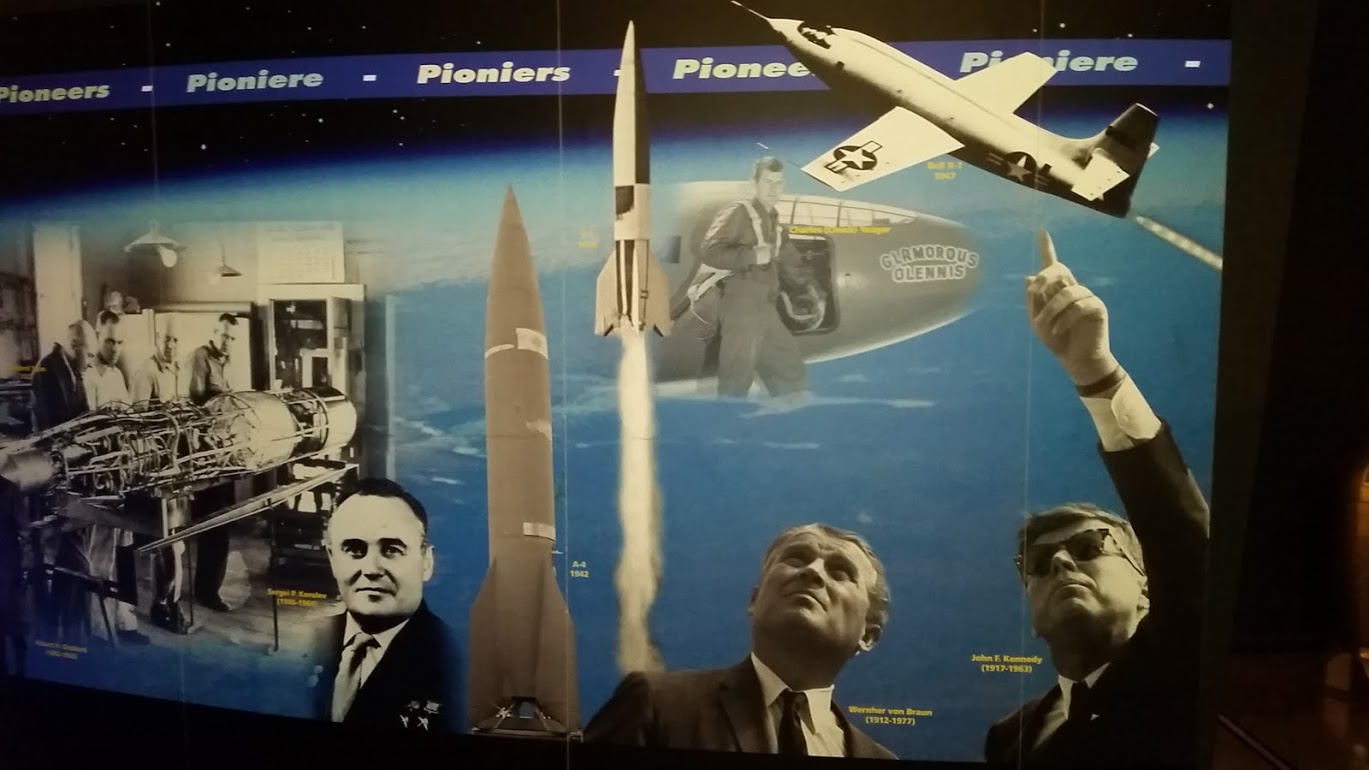 Let’s build European Space history alltogether!
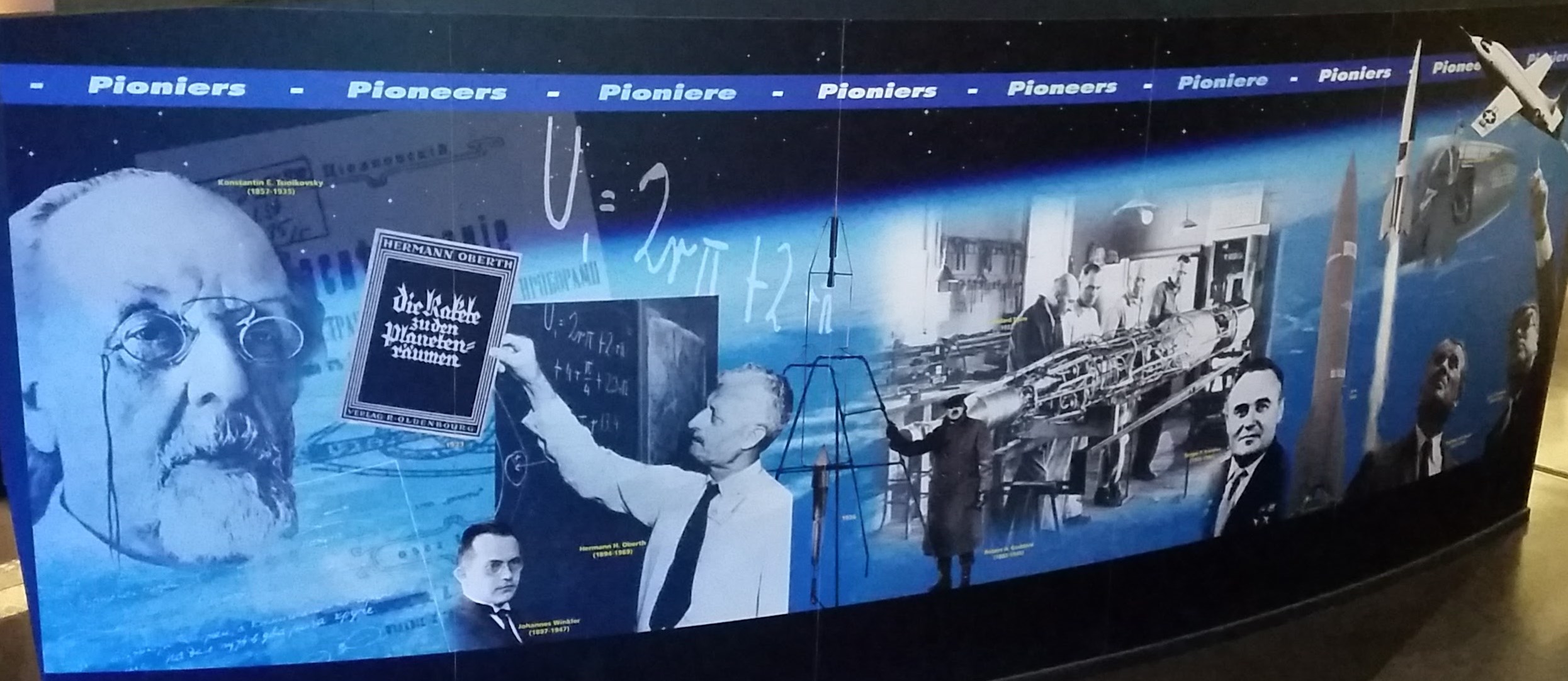 Photo from the Space Expo Noordwijk, ESTEC/ESA.
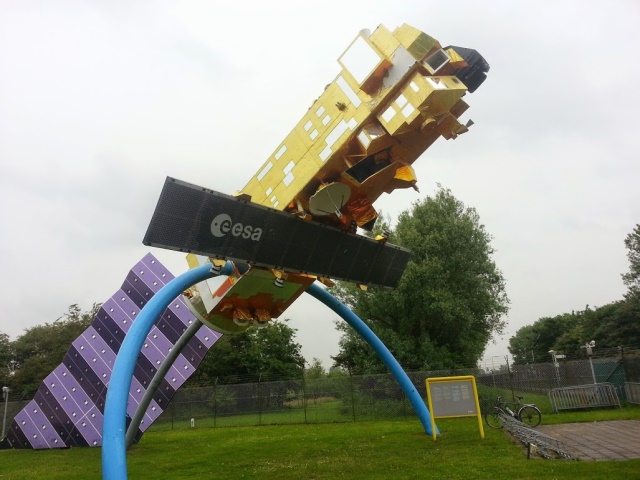 Questions&Answers
Juna Zhaleiko
Project Manager
juna.zhaleiko@rdalfa.eu
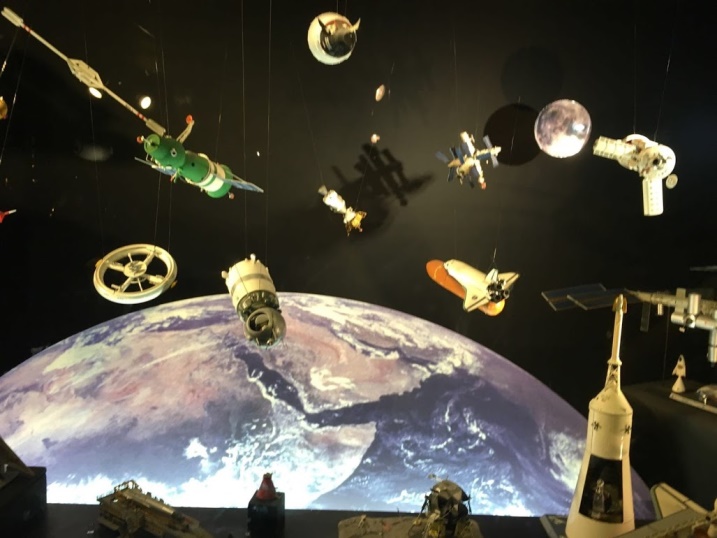 www.rdalfa.eu